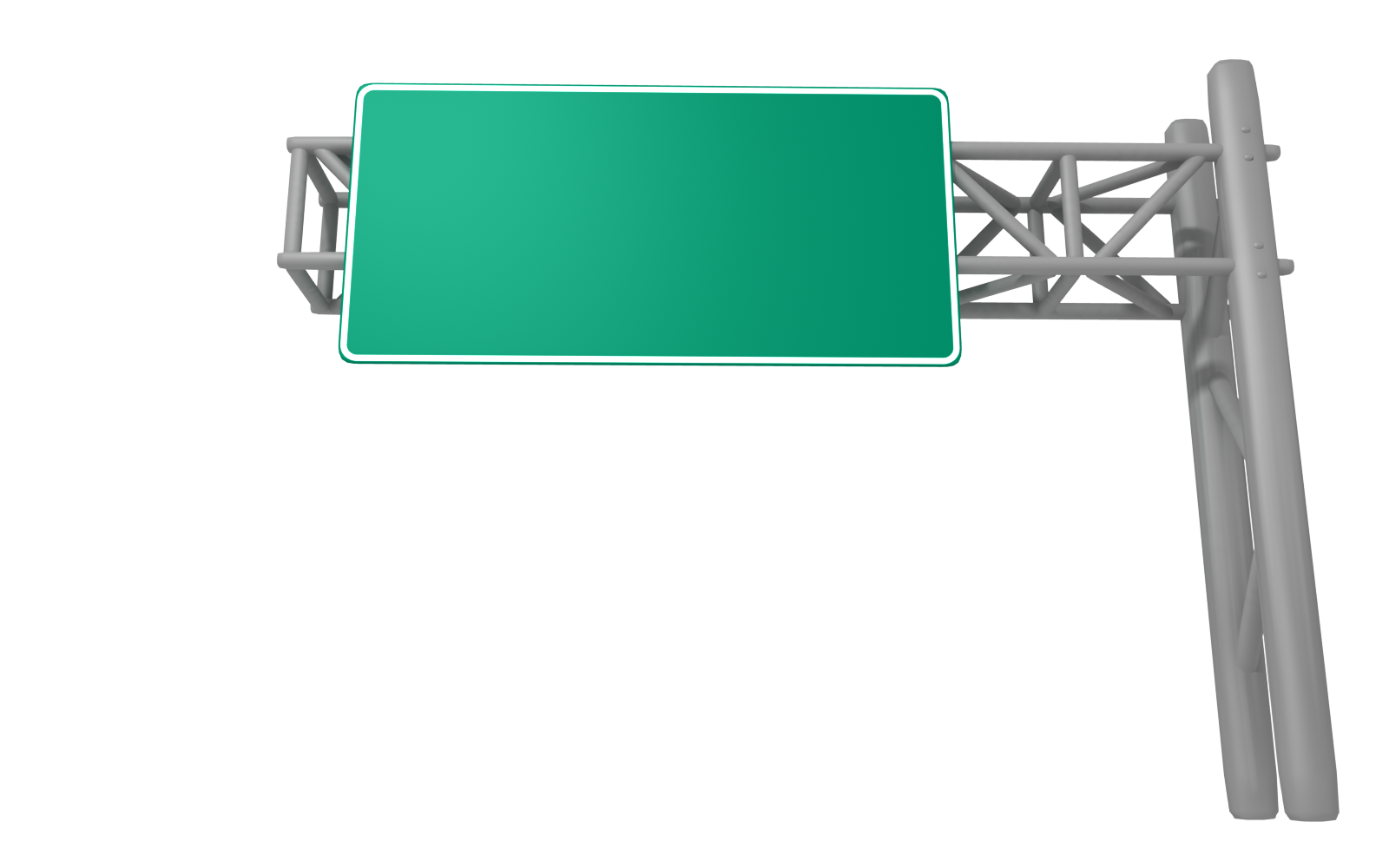 Residency Portfolio
A Reflective Journey
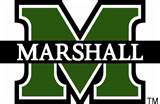 Berton Kent Wilson
October 6, 2011
Appalachian born and                        raised…….
Stereotypes
Berton and Betty
Reflection
Planning
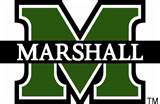 Choosing a Path of                                Education
First try at college
Diagnosis of Cancer and  Introduction to Nursing 
RN-BSN
MSN
Lifelong Learner
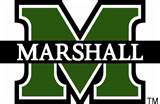 Deciding a Route
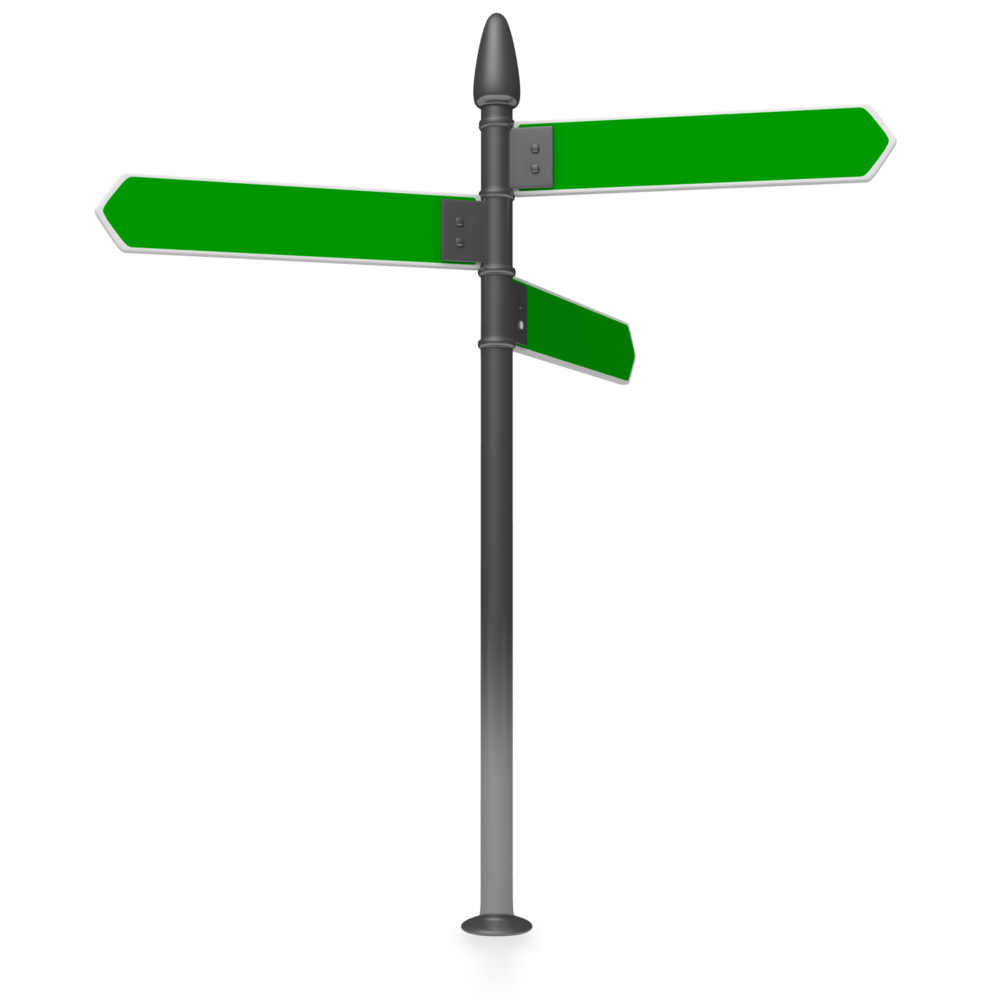 Patricia Benner
Malcolm Knowles
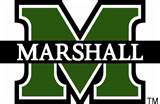 Self-Directed Learning
Knowles’ influences:
Cyril O. Houle
Kenneth Benne
Leland Bradford
Ronald Lippett
Kurt Lewin
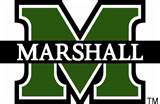 Mapping a Plan
Dependent personality to self-directed human being
Application Process
Writing Sample
MUGC Faculty Interview
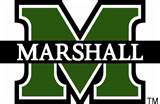 Setting Out
Increasing maturity becomes a mounting resource for learning
First semester
First year
Area of Emphasis and Dissertation Committee and Chair
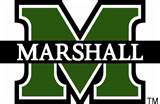 Navigating the First Leg of the Journey
LS 705: Administrative Theory
LS 710: Principles of Leadership
LS 714: Administration and organization of Higher Education
LS 725: Higher Education Finance
LS 745: Higher Education Law
LS 756: Current Issues in Higher Education
LS 760: Politics of Education
LS 707: Ethical Theories
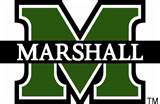 Area of Emphasis
LS 646: Administration of Community and technical Colleges
LS 755: Internship; Administration in Higher Education
LS 626: Institutional Advancement in Higher Education
LS 780: Special Topics in Community College Leadership
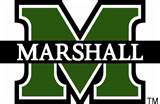 Electives
LS 616: Governance of Higher Education
LS 618: History of Higher Education
CI 677: Writing for Publication
LS 647: Adult and Continuing Education Administration
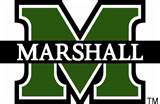 Roadblock
LS 707
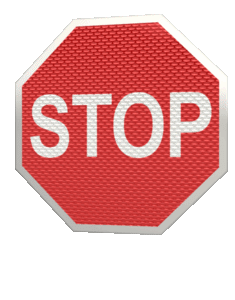 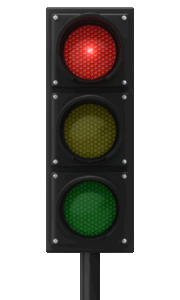 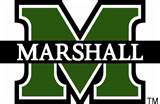 Dr. Nicholson’s Response
“Just Culture”
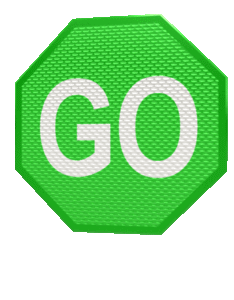 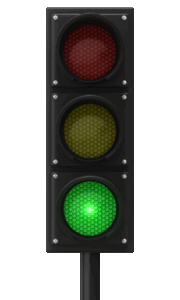 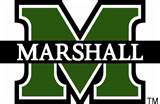 Souvenirs: Scholarship Opportunities
Southern Regional Council on Educational Administration
“Where Have all the Leaders Gone?”
“Institutions with an Identity Crisis”
“Cultural Competency and Diversity Issues Facing Higher Education Administrators”
“Being Creative in Clinical Site Selection”
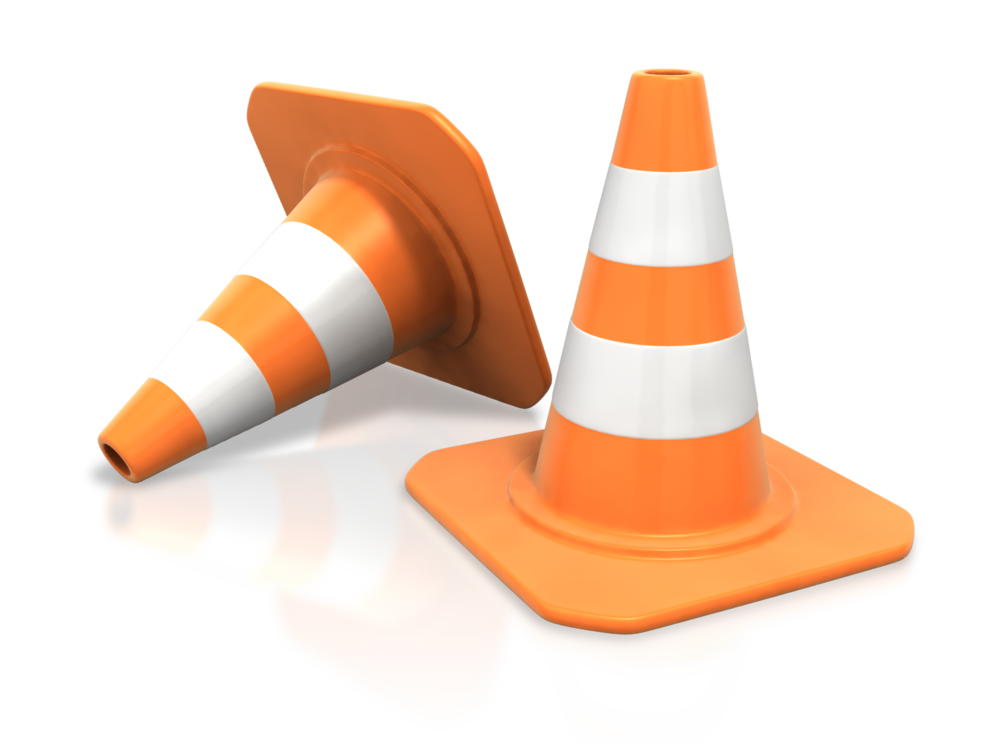 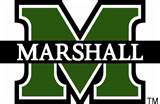 Sightseeing: Professional and Academic Pursuits
Southern Regional Council on Educational Administration

VPAA Internship

Chancellor’s Leadership Institute
EDF 711: Survey Research in Education

MUGC Doctoral Planning Seminar Planning Committee
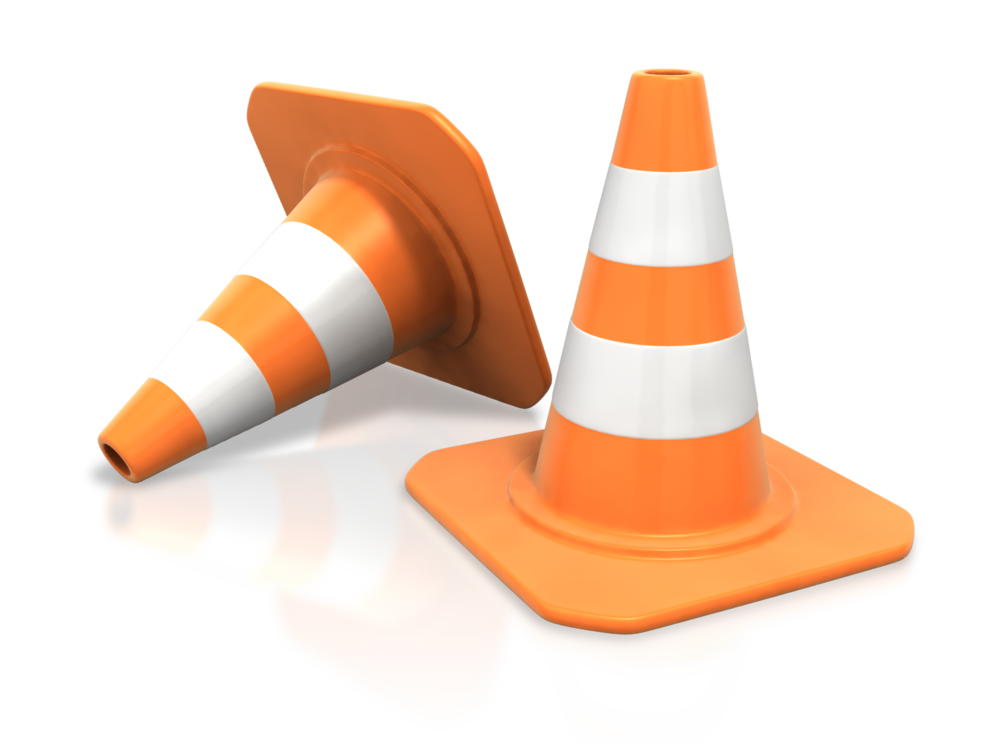 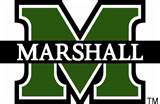 Recent Scenery Changes
Professional Nursing Career Leadership:
Charge Nurse
Clinical management Coordinator
Director
Nursing Supervisor
Higher Education Leadership Opportunities:
Faculty Senate
Faculty Senate Co-Chair
Chancellor’s Leadership Institute
Management Team
NISOD
Clinical Coordinator
Faculty Senate Vice-Chair
Faculty Senate Chair
Associate Professor status
Nursing Program Director
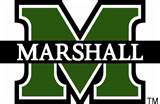 Knowles’ Assumptions
Adult Learners:
Need to be involved in the planning of their instruction and move from dependency to self-directedness

Draw upon past experiences and mistakes for the basis of learning

Have a readiness to learn when subjects have immediate relevance to their job

Want to solve problems and apply new knowledge immediately
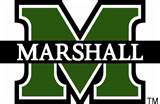 Roadside Assistance:
Passenger Support Along the Route
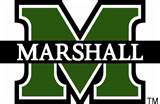 Personal and Professional Growth
Self-Reflection
Analysis
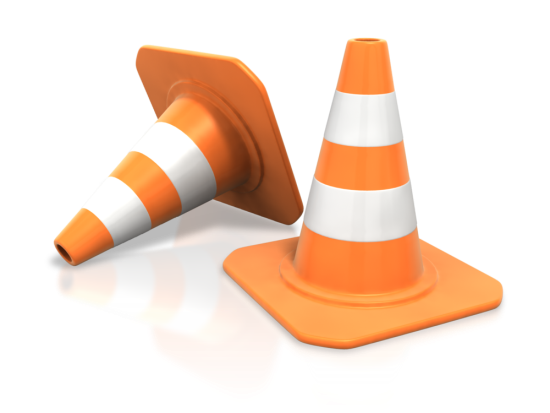 Enhanced Self-consciousness
Ability for Goal-Attainment
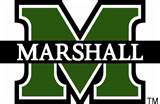 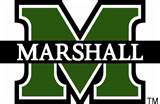 Checking the Map and Plotting the Rest of the Journey
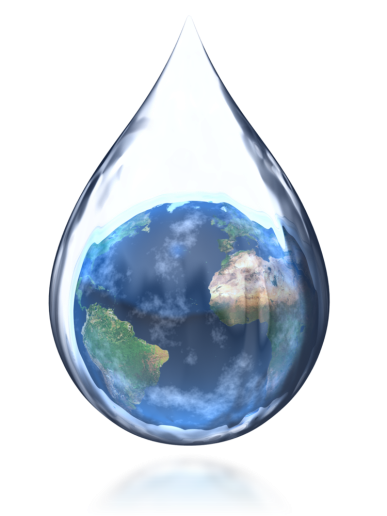 Conducting independent research
Selection of a dissertation committee
Questions? More Information?
Special thanks to Dr. Michael Cunningham (Committee Chair), Dr. Teresa Eagle, Dr. Barbara Nicholson, Dr. Edna Meisel, and Edna Thomas from Marshall University Graduate College; Dr. Cynthia Persily from West Virginia University; and peers- Pam Alderman, Rachael Alley, Gina Taylor, and Jennifer Perry
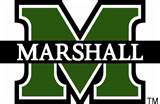